BAB VIGula, Pemanis, Permen
Ichda Chayati
Kompetensi Dasar
Jenis-jenis gula & tingkat kemanisan
Cara membuat gula dari tebu & bit
Perbedaan larutan gula & karamel
Jenis-jenis permen & pembuatannya
Pemanis Alami
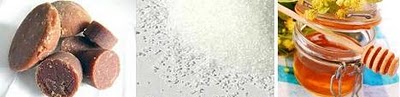 Sakarin: 300-500x
Aspartam: 200x
Sukralosa: 600x
Neotam: 7.000-13.000x
Acesulfam-K: 180-200x
Siklamat: 30x
Tagatosa: 92%
Sorbitol 
Cek: Permenkes ttg BTP
Pemanis Buatan